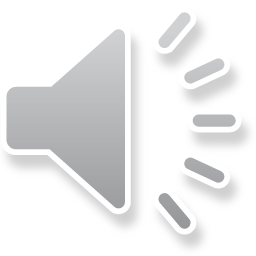 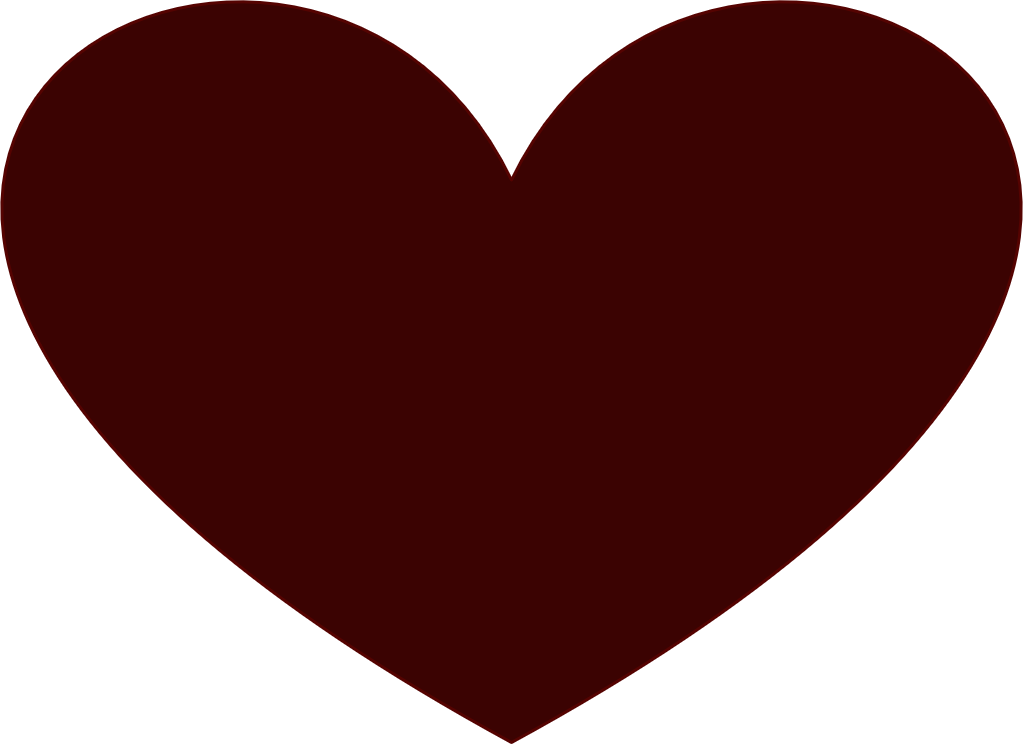 স্বাগতম
শিক্ষক পরিচিতি
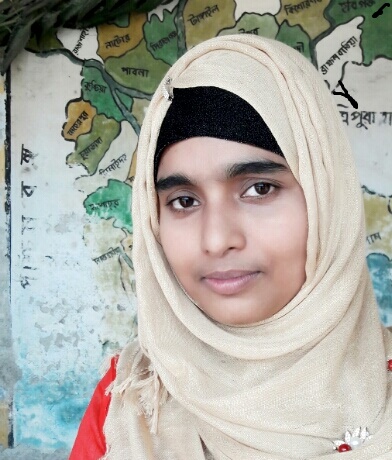 মোসাঃ তাসলিমা আলম
সহকারি শিক্ষক,
মাসকাটাদিঘী সরকারি প্রাথমিক বিদ্যালয়
পবা, রাজশাহী।
পাঠ পরিচিতি
শ্রেণিঃ চতুর্থ
বিষয়ঃ গণিত
পাঠঃ গাণিতিক প্রতীক 
সময়ঃ ৪০ মিনিট
তারিখঃ ২1/11/২০20
শিখনফল
আজকের পাঠ শেষে শিক্ষার্থীরা-
18.1.1 সংখ্যারাশি ও গাণিতিক উক্তি চিনে বলতে পারবে 
১৮.1.2 সংখ্যারাশি ও গাণিতিক উক্তি লিখতে পারবে
বলতো ১+২=৪  কখন হয়?
যখন গানিতিক উক্তিটি  মিথ্যা হয় ।
4
5
2
6
7
8
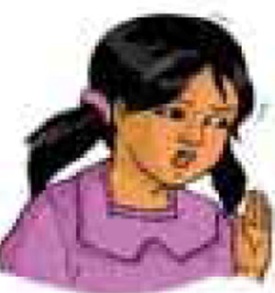 3
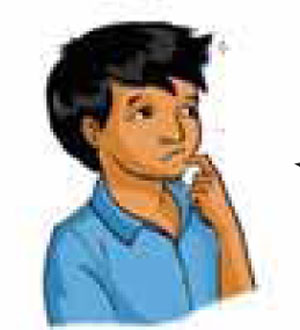 3
1
চল দেখি এখানে কি কি প্রতীক আছে?
আজকের পাঠ 
গানিতিক প্রতীক
চল কিছু  প্রতীক  শ্রেণী  বিন্যাস  করার চেষ্টা করি
সম্পর্ক  প্রতীক
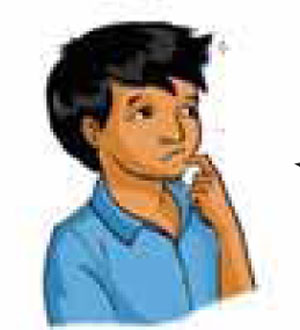 ৩৫ >৯
সংখ্যা প্রতীক
সংখ্যা প্রতীক
সংখ্যা প্রতীক
সংখ্যা প্রতীক
১+৩- ৫
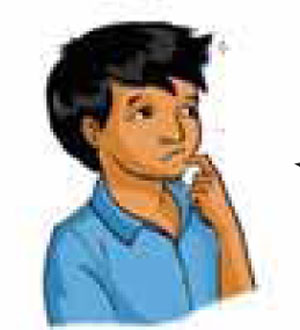 সংখ্যা প্রতীক
প্রক্রিয়া  প্রতীক
সংখ্যা প্রতীক
৩৫ ÷৫>১+২
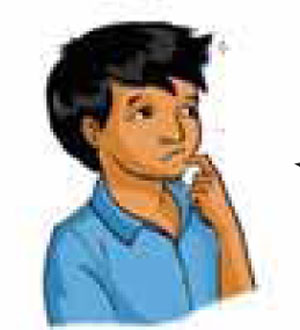 সম্পর্ক  প্রতীক
প্রক্রিয়া  প্রতীক
সংখ্যা প্রতীক
৩৫ ÷৫=5+২
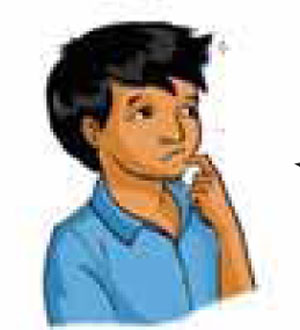 সম্পর্ক  প্রতীক
প্রক্রিয়া  প্রতীক
সংখ্যা প্রতীক
১+৩- ৫
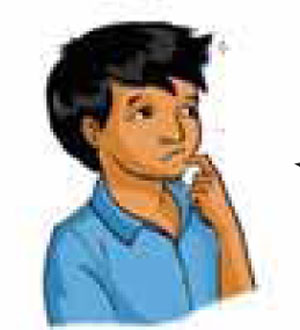 সংখ্যা প্রতীক
প্রক্রিয়া  প্রতীক
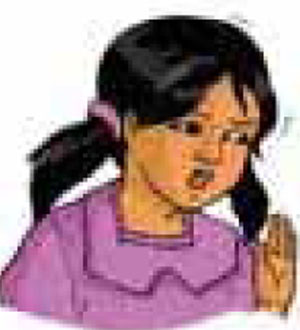 নিচের প্রতীক গুলি চিনতে পারি কী না  ?
+    -   ×   ÷
০ , ১ , ২ , ৩ , ৪ , ৫ , ৬ , ৭ , ৮ , ৯ ,
=  ≈ ≤ <   >
+    -   ×   ÷
=  ≈ ≤ <   >
০ , ১ , ২ , ৩ , ৪ , ৫ , ৬ , ৭ , ৮ , ৯ ,
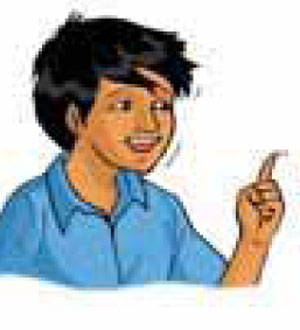 সম্পর্ক প্রতীক
সংখ্যা প্রতীক
প্রক্রিয়া প্রতীক
১+২+২ 
৩-২+১
৪×৬
৬÷২
এই গুলির মধ্যে শুধু প্রক্রিয়া প্রতীক আছে । সত্য, মিথ্যা যাচাই করা যায় না। 
তাই এ গুলোকে গাণিতিক রাশি বলে।
দলীয় কাজ
৮-৫=৩
৪+৭<১২
৫৬>৫২
৪+৮×৩=২৪+৪
এই গুলির প্রত্যেকটির মধ্যে সম্পর্ক  প্রতীক আছে । 
সত্য, মিথ্যা যাচাই করা যায়।তাই এ গুলোকে গাণিতিক উক্তি  বলে।
একক কাজ
এ পর্যায়ে চকবোর্ড-এ কয়েকটি সংখারাশি ও উক্তি লিখে দেখাব। 
কয়েকজন শিক্ষার্থীকে বোর্ড-এ লিখতে দিব।  
সকলকে খাতায় তিনটি করে সংখারাশি ও উক্তি লিখতে বলব।
ধন্যবাদ